STÍLUSIRÁNYZATOK
A 19. SZ. VÉGÉN, A 20. SZ. ELSŐ FELÉBEN
SZECESSZIÓ
Jelentése:
kivonulás, elkülönülés
az 1970-es évektől értékelik
sajnos, a giccs forrásává vált


Jellemzői:
§ nagyfokú stilizálás
§ növényi és geometrikus mintára  épülő  ornamentika
§ élénk színek
§ lágy, gömbölyded formák
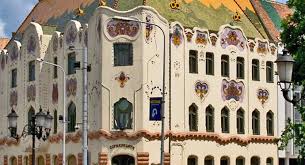 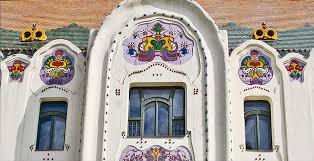 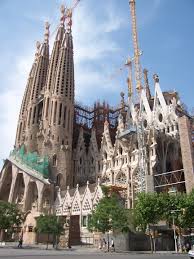 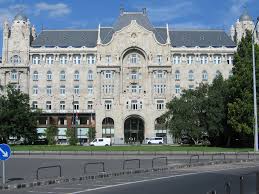 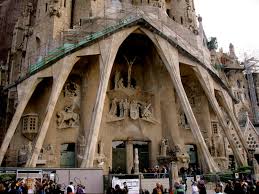 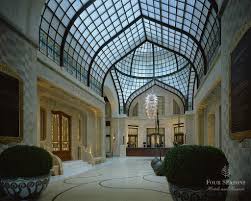 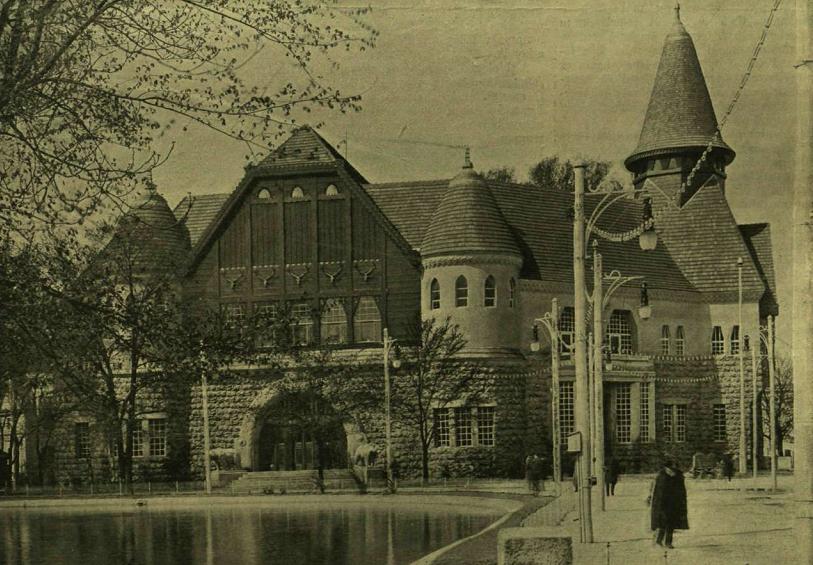 IMPRESSZIONIZMUS
§ a 19. század utolsó harmada
    festészet, zene, irodalom
§ érzéki benyomások rögzítése
§ a fény festői/költői
§ az adott pillanat élményének ábrázolása
§ nincsenek körvonalak, csak sejtetések

/előzmény: Arany, Vajda János költészete/
Tóth Árpád, Juhász Gyula versei
Monet, Szinyei Merse Pál festészete
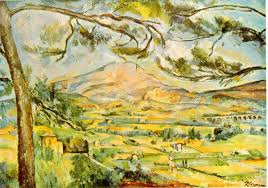 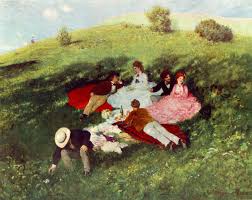 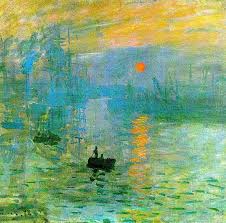 SZIMBOLIZMUS
§ gyökerei a 19. századi romantikában vannak
§ a szimbólum - (jelkép)rendszer  a központi szervező elem
§ a vers sugalmaz, sejtet
§ kedvelt eszköze a szinesztézia
§ szülőatyja a francia Charles Baudlaire
§ nálunk: Ady Endre
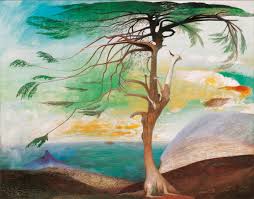 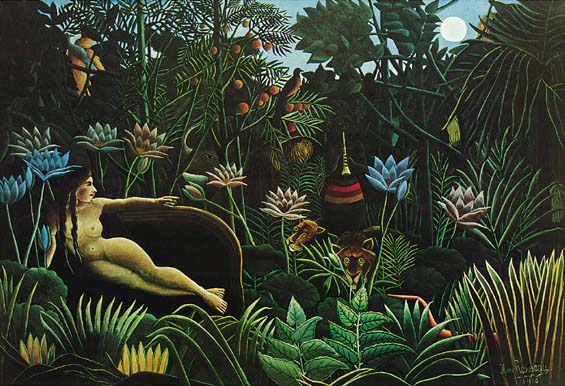 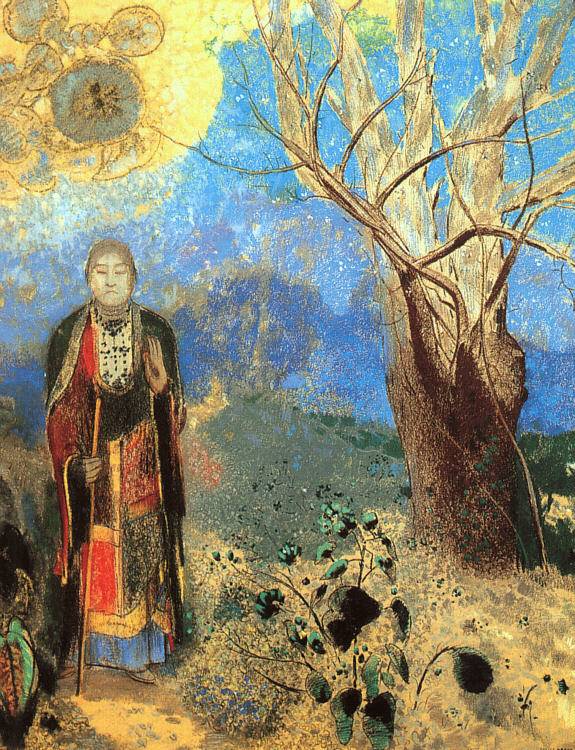